Designers
Interieur-,product-,meubel-en grafisch design
Tord Boontje
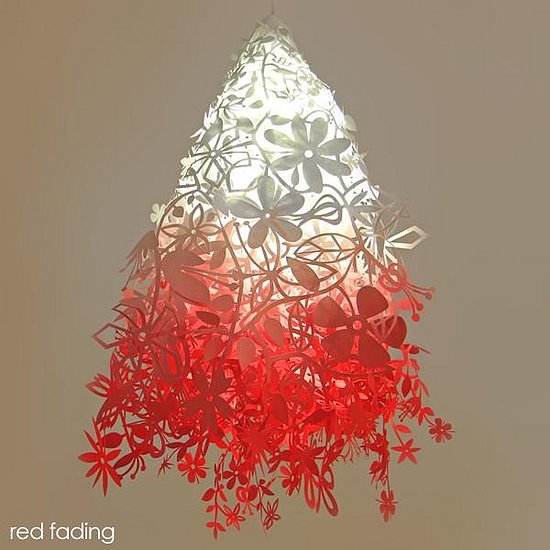 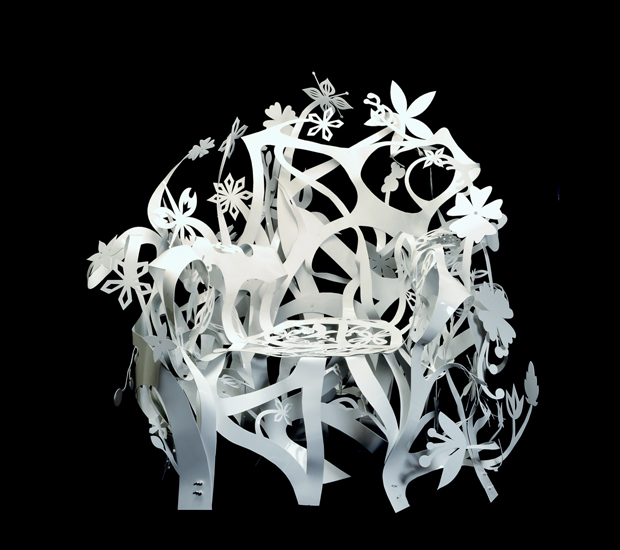 Ineke Hans
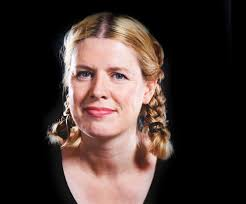 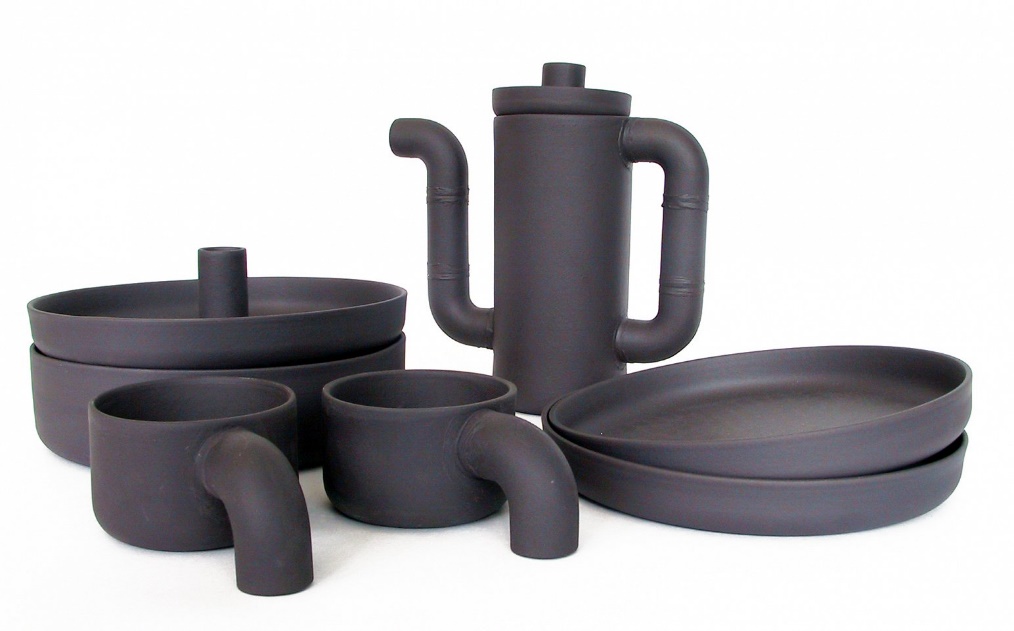 Jurgen Bey
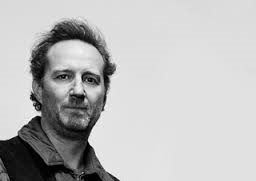 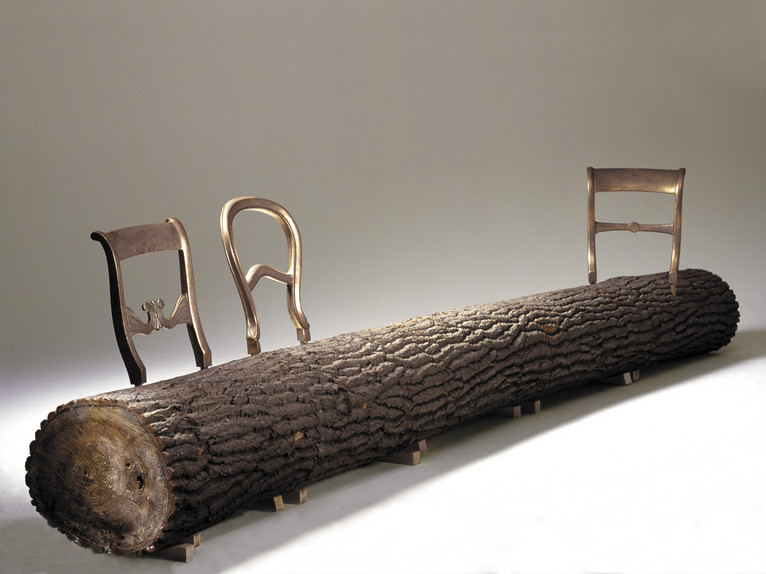 Claudy Jongstra
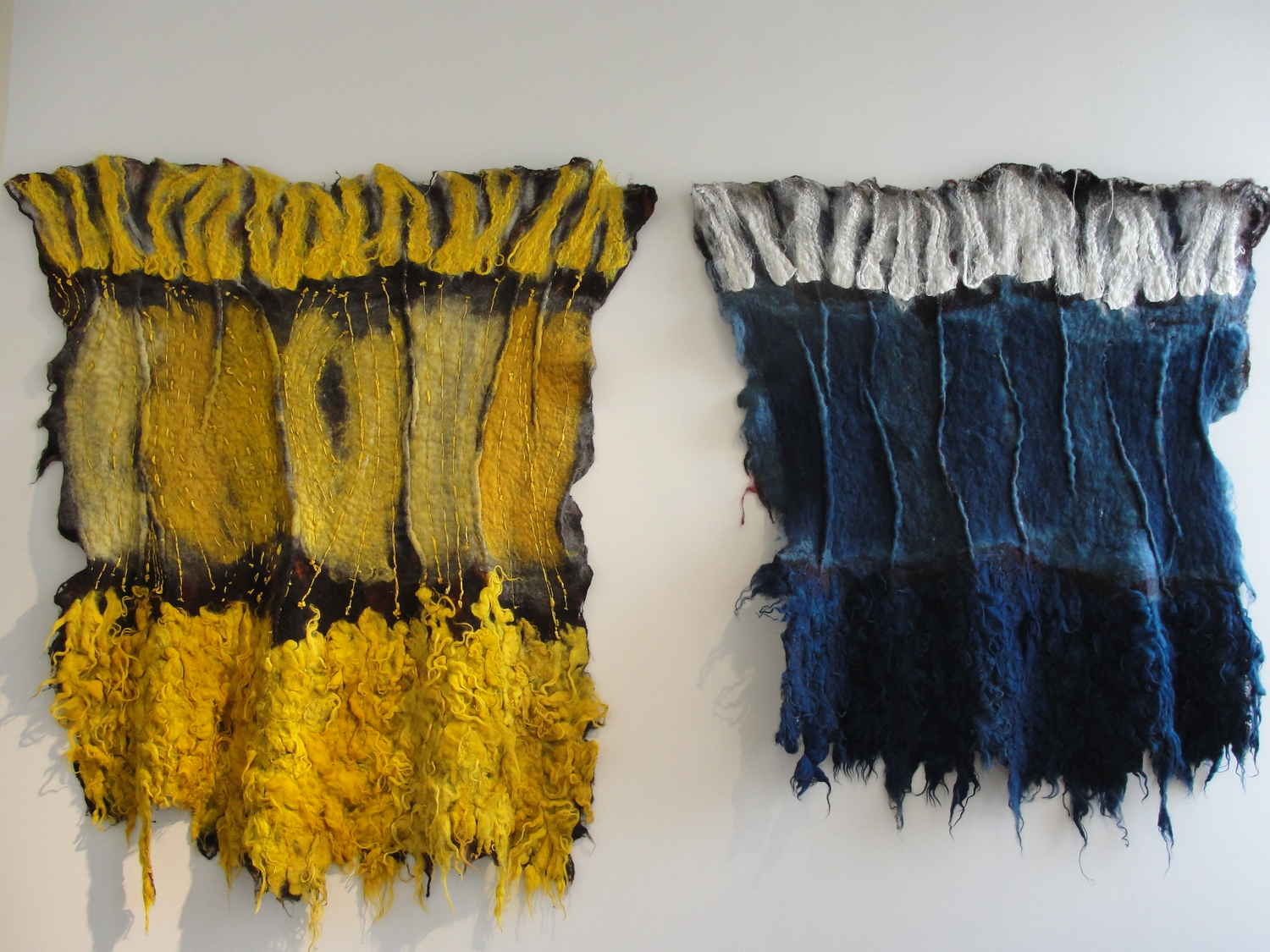 Hella Jongerius
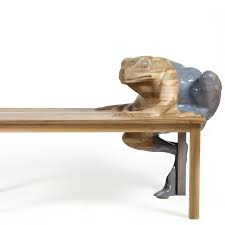 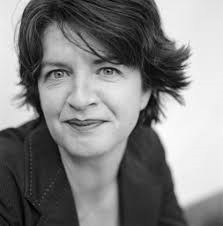 Maarten Baas
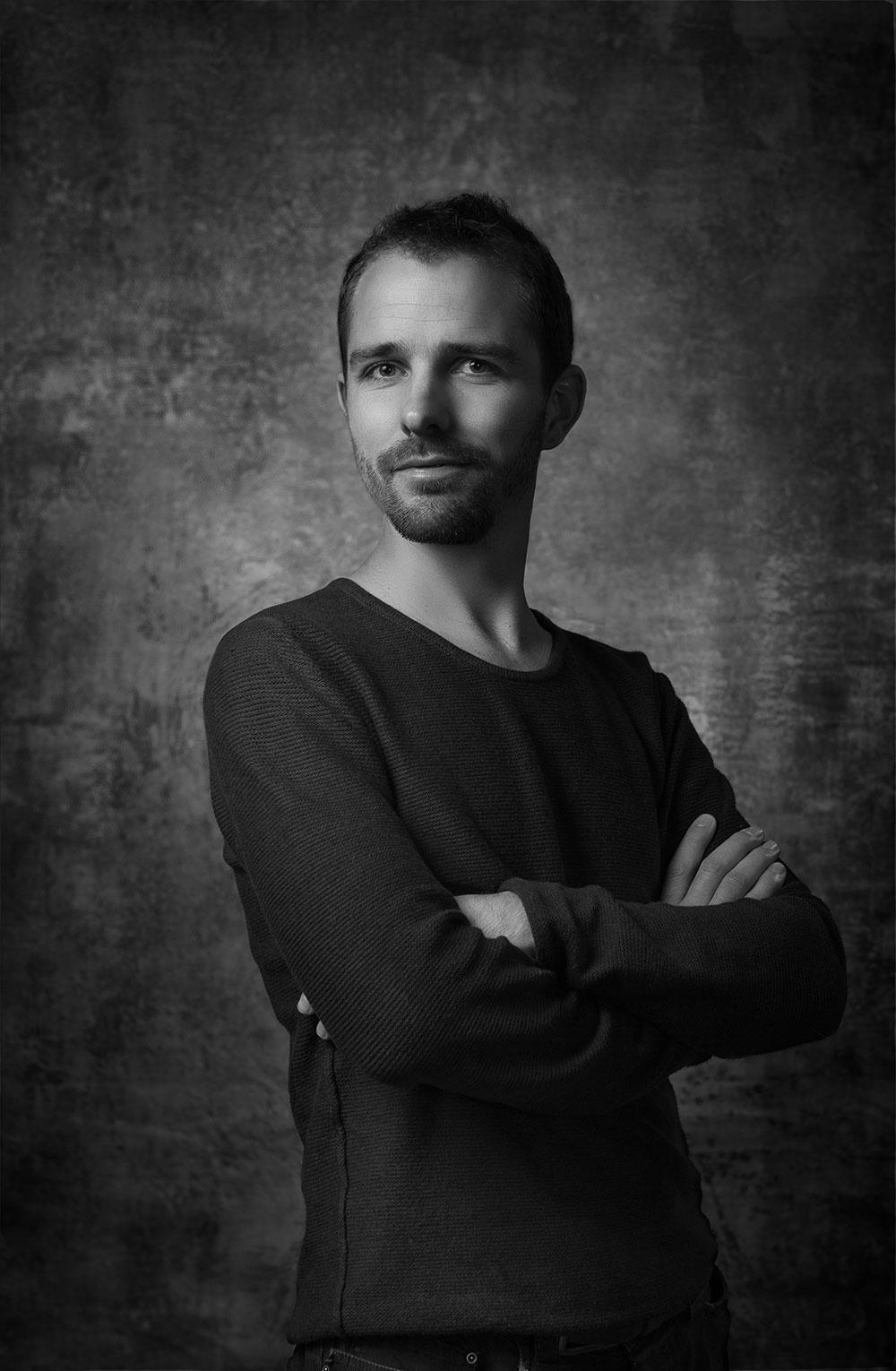 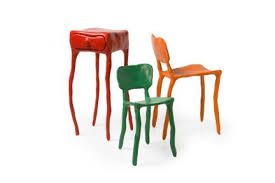 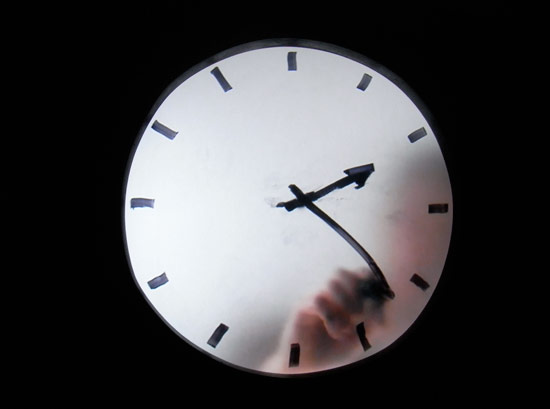 Piet Hein Eek
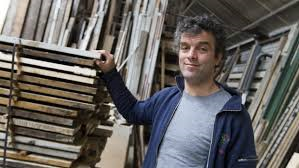 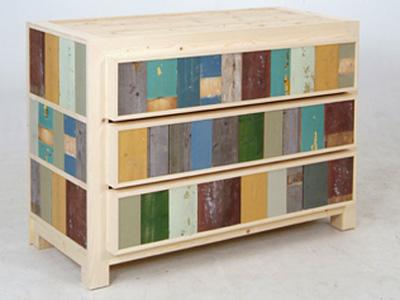 Joris Laarman
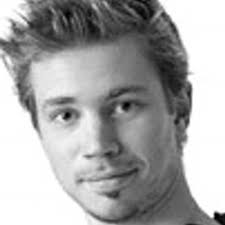 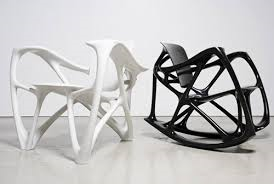 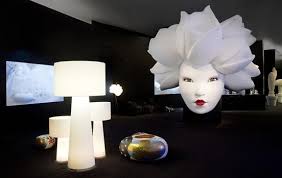 Marcel Wanders
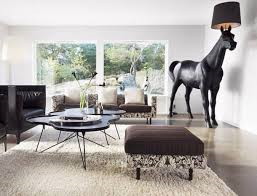 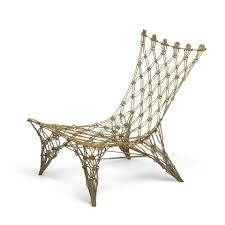 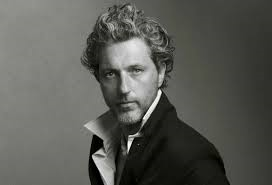 Philip Starck
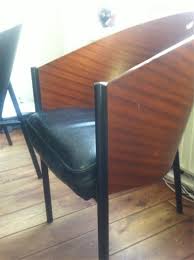